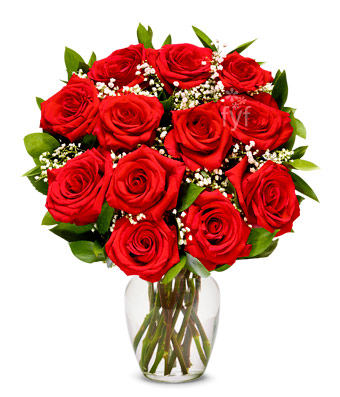 Welcome 
    To Online Class
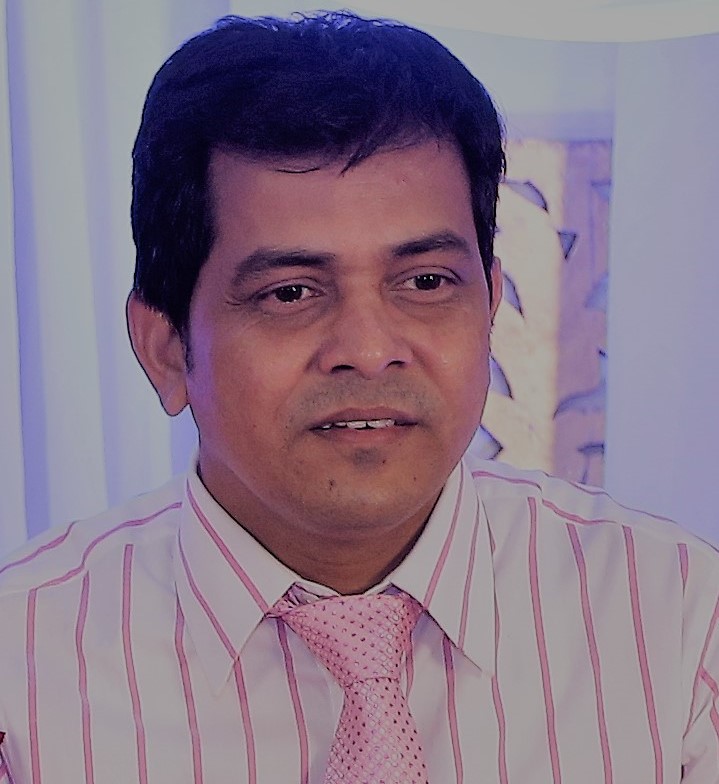 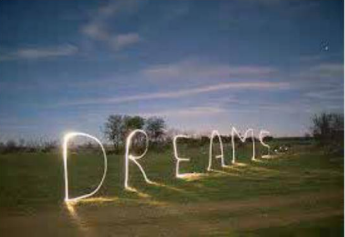 Unit 03: Lesson 01
What is a Dream?
Learning Outcomes
After completing the text, you will be able to ….
1.Identify vocabularies used in the passage
2.Comprehend the passage
3.Answer the questions after reading the passage
4.Make conversation with fellow students on dream
Unit 03: Lesson 01
1). Read the passage below and answer the questions A and B. 
Dreams have fascinated philosophers for thousands of years, but only recently have dreams been subjected to empirical research and scientific study. Chances are that you’ve often found yourself puzzling over the content of a dream, or perhaps you've wondered why you dream at all.
First, let’s start by answering a basic question: What is a dream? A dream can include any of the images, thoughts and emotions that are experienced during sleep. Dreams can be extraordinarily vivid or very vague; filled with joyful emotions or frightening images; focused and understandable or unclear and confusing.
Why do we dream? What purpose do dreams serve? While many theories have been proposed, no consensus has emerged. Considering the time, we spend in a dreaming state, the fact that researchers do not yet understand the purpose of dreams may seem baffling. However, it is important to consider that science is still unraveling the exact purpose and function of sleep itself. Some researchers suggest that dreams serve no real purpose, while others believe that dreaming is essential to mental, emotional and physical well-being.
Next, let’s learn more about some of the most prominent dream theories. Consistent with the psychoanalytic perspective, Sigmund Freud's theory of dreams suggests that dreams are a representation of unconscious desires, thoughts and motivations. According to Freud, people are driven by aggressive and sexual instincts that are repressed from conscious awareness. While these thoughts are not consciously expressed, they find their way into our awareness via dreams. In his famous book The Interpretation of Dreams, Freud wrote that dreams are “...disguised fulfillments of repressed wishes.”
A). a. The word ‘fascinated’ stands for— 	
i)   interested 	ii) charmed 	iii)   amazed	iv) attracted
b. What is the correct meaning of the word ‘empirical’?
 i) theoretical   ii) practical   iii) conceptual   iv) conjectural
c. The word 'wonder' refers to — 
i). amaze	   ii) admire	iii) consider	iv) ponder
d. What does the word ‘vague’ (line-5) mean in this passage? 
i). vast	ii) unclear	iii) clear		iv) gloomy
e. What is the correct meaning of the word ‘consensus’? 
i). similarity	ii) consent	iii) notion	iv) idea
b. ii) practical
c. iv) ponder
d. ii) unclear
e. ii) consent
a.  iv) attracted
Answer the following questions.
a) What does the expression “disguised fulfillments of repressed wishes.” mean?
Answer: The expression 'disguised fulfillments of repressed wishes' refers to repressed aggressive and sexual instincts which are not consciously expressed. These instincts find their way to fulfillment through dreams.
b. Why do you think dreams have fascinated philosophers for thousands of years?
Answer: Dreams have fascinated philosophers for thousands of years because philosophers don't have any exact answer of why people dream.
c. Describe the characteristics of dream in 2/3 sentences.
Answer: Dreams can be vivid or very vague. They can be filled with joyful emotions or frightening imagery. They can also be focused or understandable or unclear and confusing.
d. What do you think how much science has been successful in interpreting dreams?
Answer: I think science has not yet been successful in interpreting dreams. Science is trying to unravel the exact purpose and function of dreams.
e. Comment on the contribution of Sigmund Freud in interpreting dreams.
Answer: Sigmund Freud has noteworthy contribution to interpreting dreams. Being influenced by his theory, many theorists have come up with their ideas and explanation.
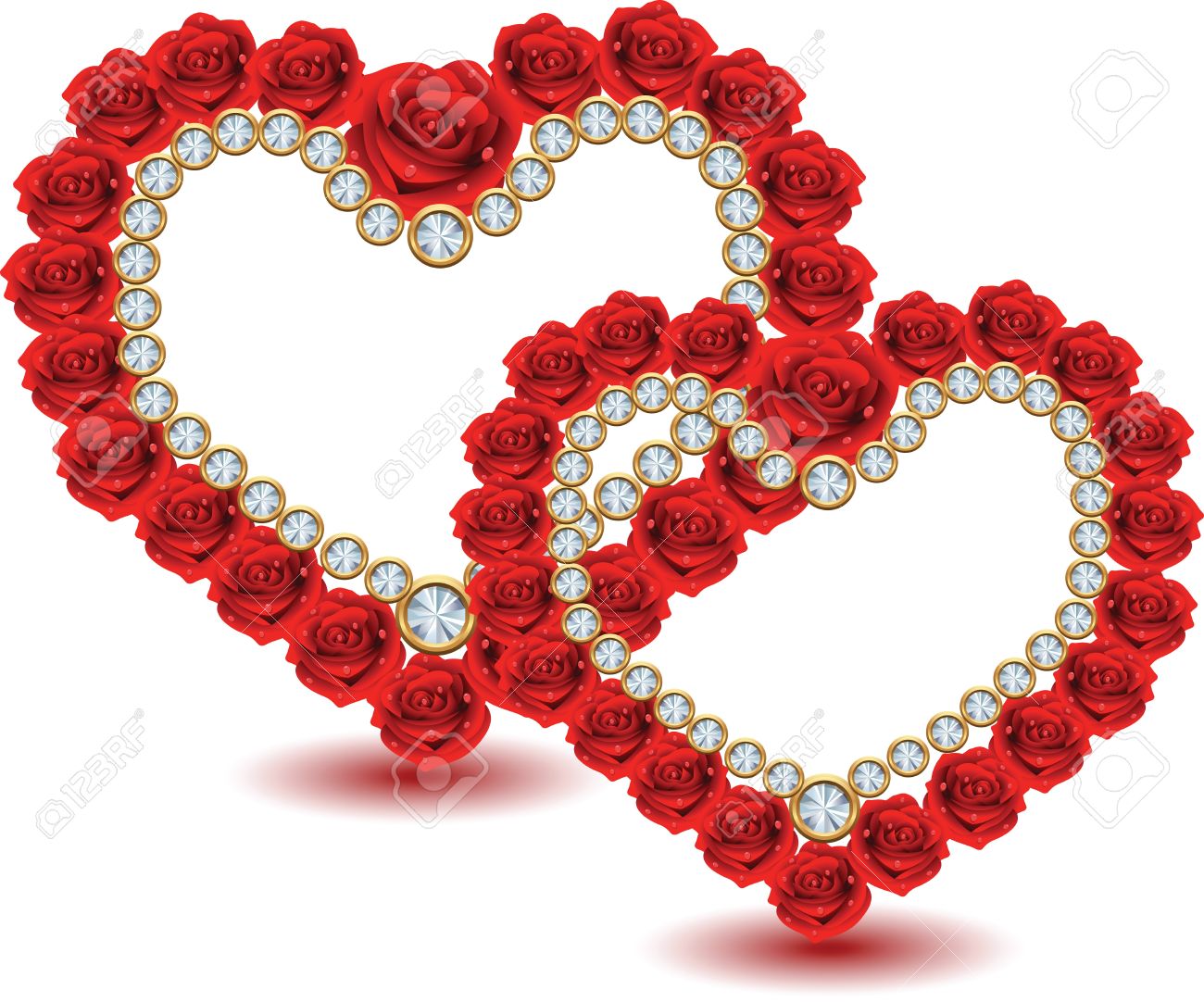 Thank You
The End